Korte cursus -MBO certificaat
Welkom
Opties:

Vanaf 14 januari:

Korte cursus Wonen en zorg 
MBO Certificaat individule basiszorg
MBO Certificaat Helpende Plus

Vanaf 1 april:

MBO Certificaat Wonen en Welbevinden
[Speaker Notes: Voorstellen en toelichting op de ochtend. 
Vooral toelichten dat de deelnemers een goede keuze kunnen maken.]
Korte cursus wonen en zorg
Een korte praktijkgerichte cursus van 4 dagdelen.

Wonen en zorg

Inhoud: 
Deelnemers doen basiskennis op rondom het werken in de zorg
Leren hoe zij cliënten kunnen ondersteunen bij huishouden en wonen
Klantgericht werken en maken kennis met relevante ziekte beelden


Resultaat: MBO Verklaring
Belangrijke thema’s
Werken in de zorg
Contact met cliënten en begeleiden
Hygiënisch werken
Klantgericht zijn
Huishouden en wonen
Hulp bieden
Cliënten ondersteunen bij huishouden en wonen
Basiskennis verschillende ziektebeelden
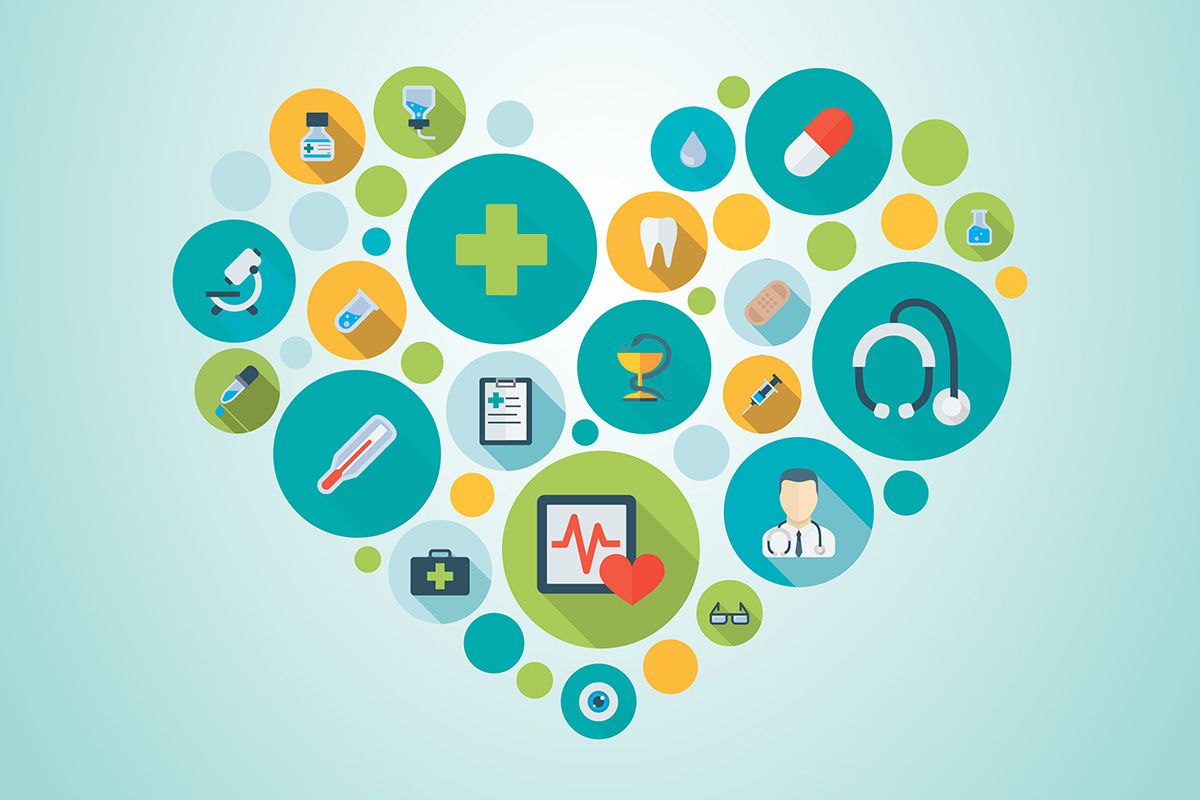 MBO Certificaat: individuele  basiszorg (C0039)
Na 4 bijeenkomsten zijn de deelnemers van de korte cursus klaar. 

De andere deelnemers gaan door voor het certificaat individuele basiszorg verlenen: 

Totaal 10 bijeenkomsten.

De inhoud:
Kennis en vaardigheden om ondersteunende werkzaamheden in de zorg goed en verantwoord uit te kunnen voeren.
ondersteunende werkzaamheden die een belangrijke bijdrage leveren aan het welzijn van de (kwetsbare) oudere
Belangrijke thema’s
Gebruik, eigenschappen en onderhoud van benodigde (hulp)middelen, materialen en apparatuur
Basiskennis hygiëne
Communiceren op basis van in de context en beroepspraktijk geldende gebruiken
Een werkplan leren gebruiken
Feedbackvaardigheden 
Geldende richtlijnen m.b.t.: ongewenst gedrag, hygiëne, veiligheid, Arbo, milieu, kwaliteitszorg
Ergonomisch en kostenbewust werken
Sociale vaardigheden toepassen en voor zichzelf opkomen in werkrelaties
Kort samengevat; wat kun je met het behalen van dit certificaat?
De deelnemer kan: 

Ondersteuning bij persoonlijke zorg en ADL in een intramurale setting.

Na het behalen van het certificaat kan de medewerker aan zorgvragers adequaat basiszorg verlenen.

Eenvoudige, routinematige werkzaamheden uitvoeren in laagcomplexe, stabiele en veelal langdurige situaties
Praktisch
Vrijdagochtend vanaf 14 januari
Locatie Curio Zorg en Welzijn Roosendaal 
Kosten = gratis

Korte cursus wonen en zorg: 
4 bijeenkomsten van een dagdeel. 
Resultaat een bewijs van deelname

MBO Certificaat C0039: 
10 bijeenkomsten van een dagdeel. 
16 BPV uren per week minimaal
Examinerend onderdeel
Resultaat certificaat.
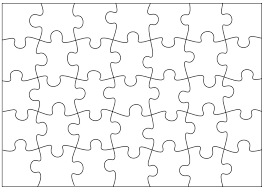 Wat na 10 weken?
MBO certificaat: Wonen en Welbevinden in combinatie met een korte cursus.
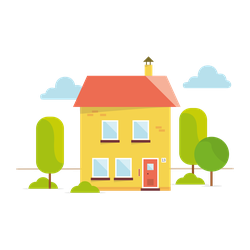 Afronding en controleren inschrijving